МАОУ «Лицей № 11»
Открытый урок
 по окружающему миру 
по теме : «Владимиро-Суздальская Русь»
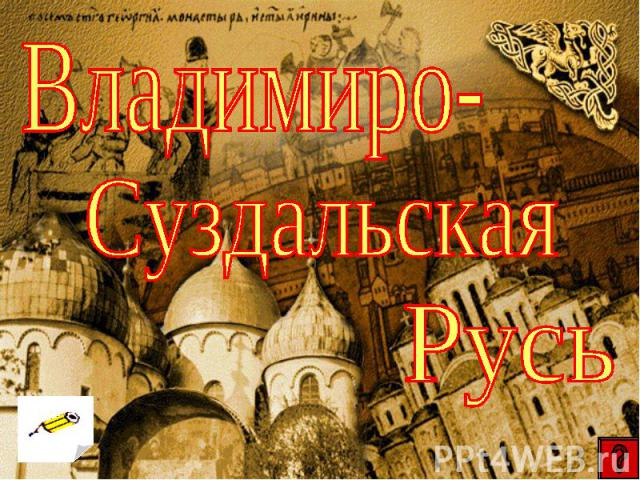 Проверка домашнего задания
1. да     6.да      «5»–нет ошиб. 2. да     7.нет    «4»-7-9 отв.3. нет   8.нет     «3»-5-6 отв4.да      9.да      «2»-меньше 5 5.нет    10.нет
В7л8а3д5и8м9и1р4о4С6у7з8д9а2л4ь4с2к1а3я2Р5у6сь
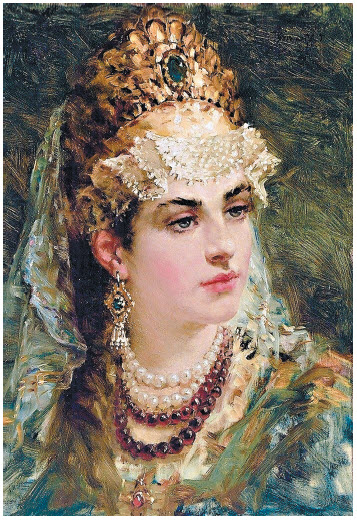 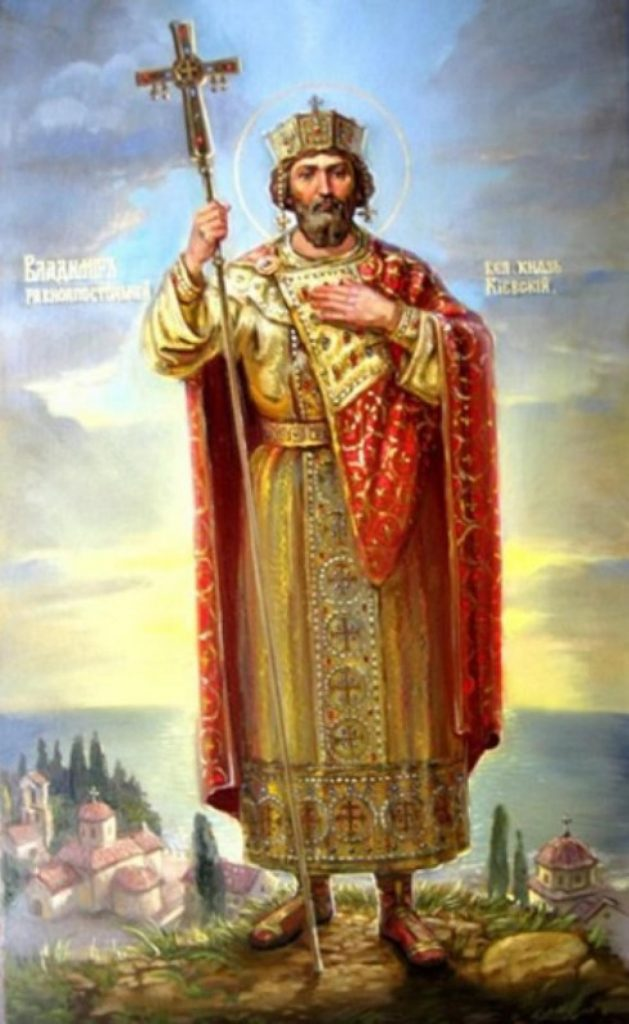 Греческая царевна Анна
Великий киевский князь Владимир
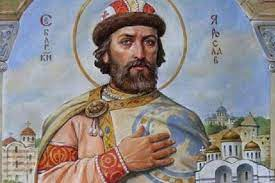 Ярослав Мудрый
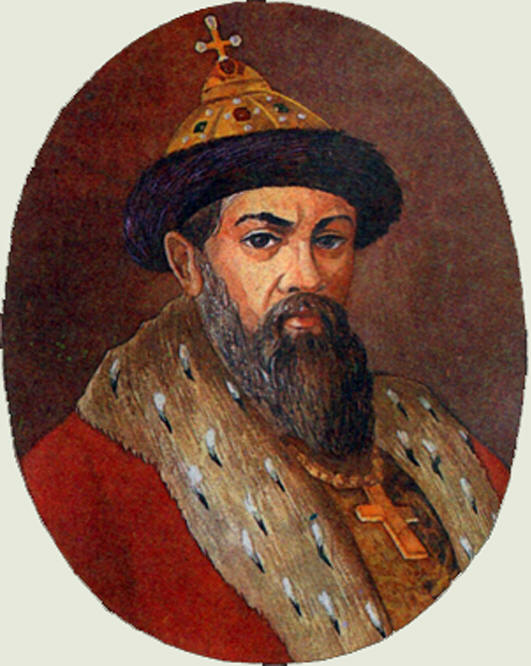 Владимир Мономах
Князь Юрий Долгорукий
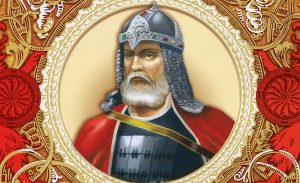 17 июля- день памяти князя Андрея Боголюбского
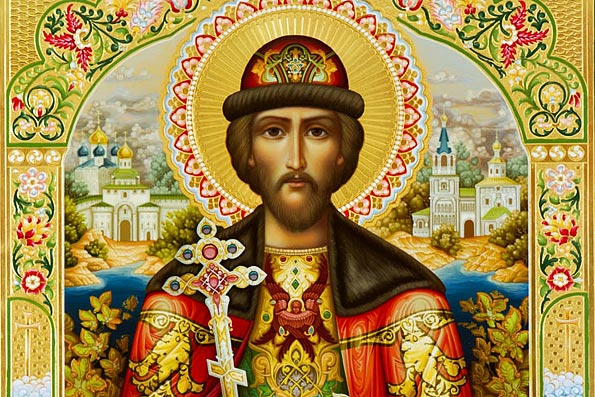 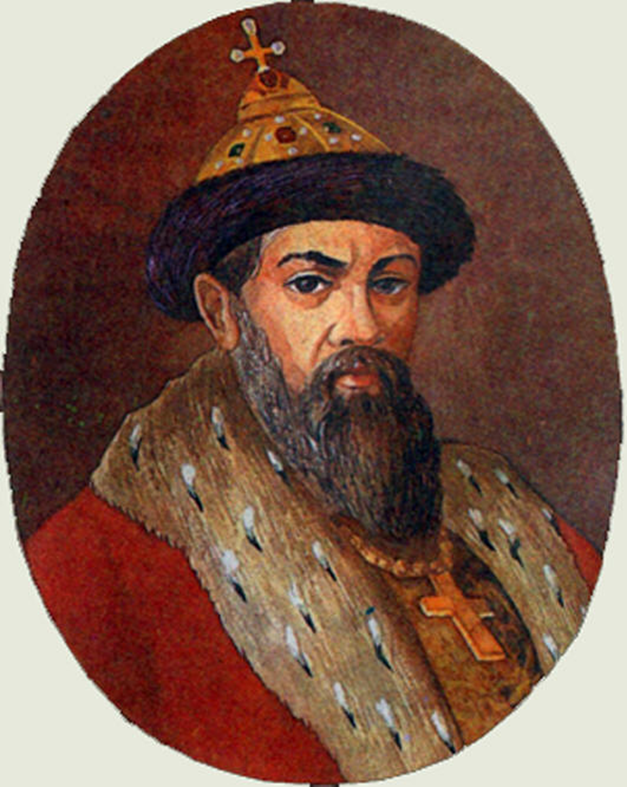 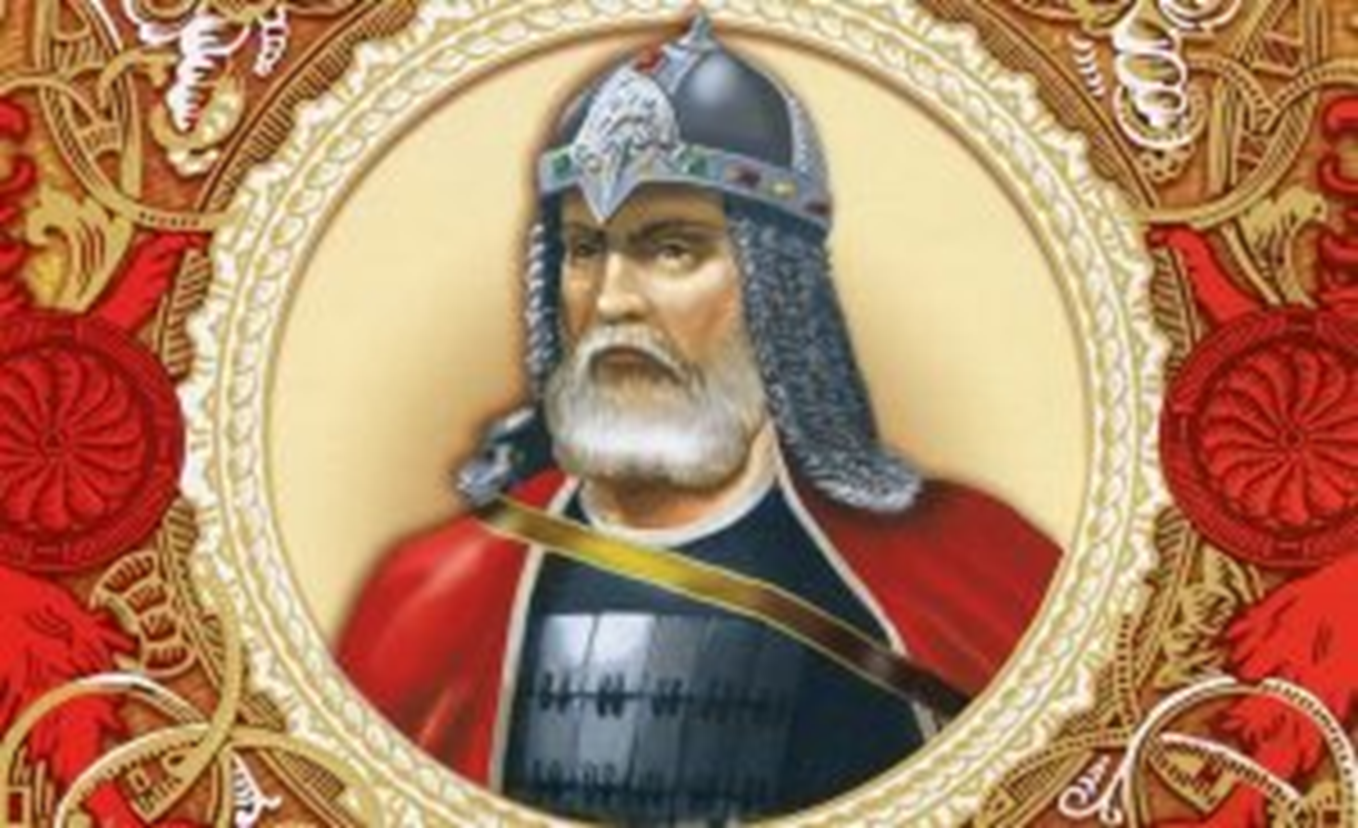 Владимир Мономах
Князь Юрий Долгорукий
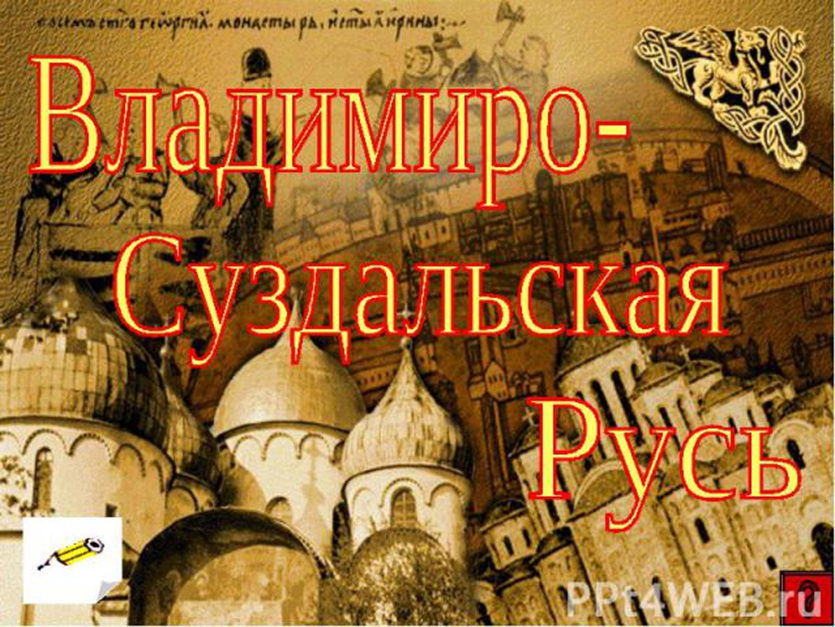